Case presentation Guidelines
The following presentation shows the Official Case Presentation protocol of the Department of Prosthodontics. Both the form and content are to follow. The slides with the green background are to provide you with helpful technical information. Each stage of the Treatment needs to be documented and presented both written and with photos.
Photo Guidelines: 
Photo after scaling and oral hygiene treatment! Saliva-free, dry surfaces!
Take multiple pictures about the same situation, as only sharp photos are acceptable!
Investigated/treated tooth should be in the middle of the photo. 
Crop and mirror the photos, according to the quadrant! Use of Photoshop programs (eg. Picasa) is requested for cropping and smaller light-adjustments, but modification of the content is forbidden!
Use professional-grade equipment (full-frame digital single-lens reflex camera, macro lens, Ring/twin flash), available in the Practice Rooms. For settings, see the Photo Aid Slide (green background).
For subject photography, use single shade background (like white paper or wall, black reflection or green textile), that emphasizes the subject of the photo!
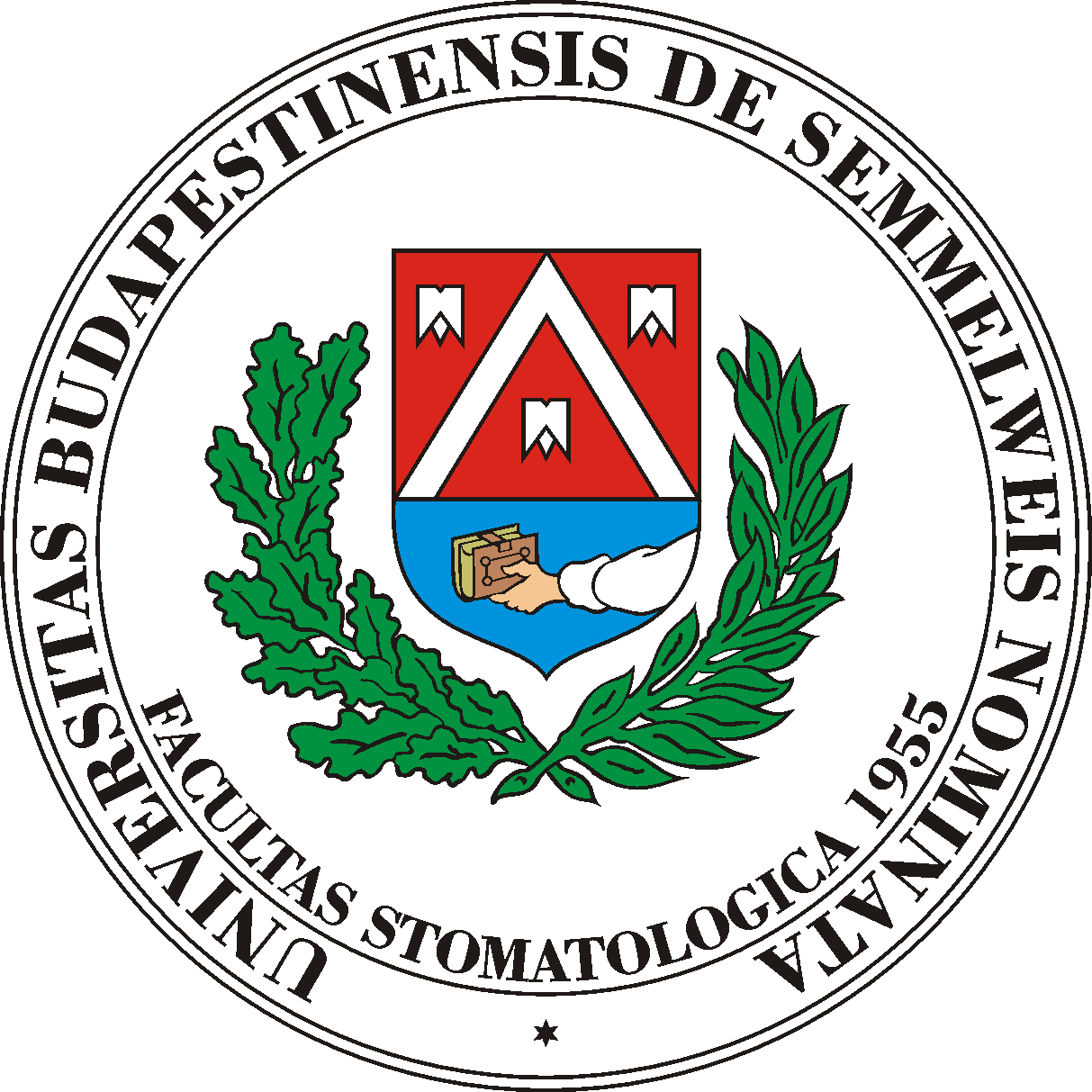 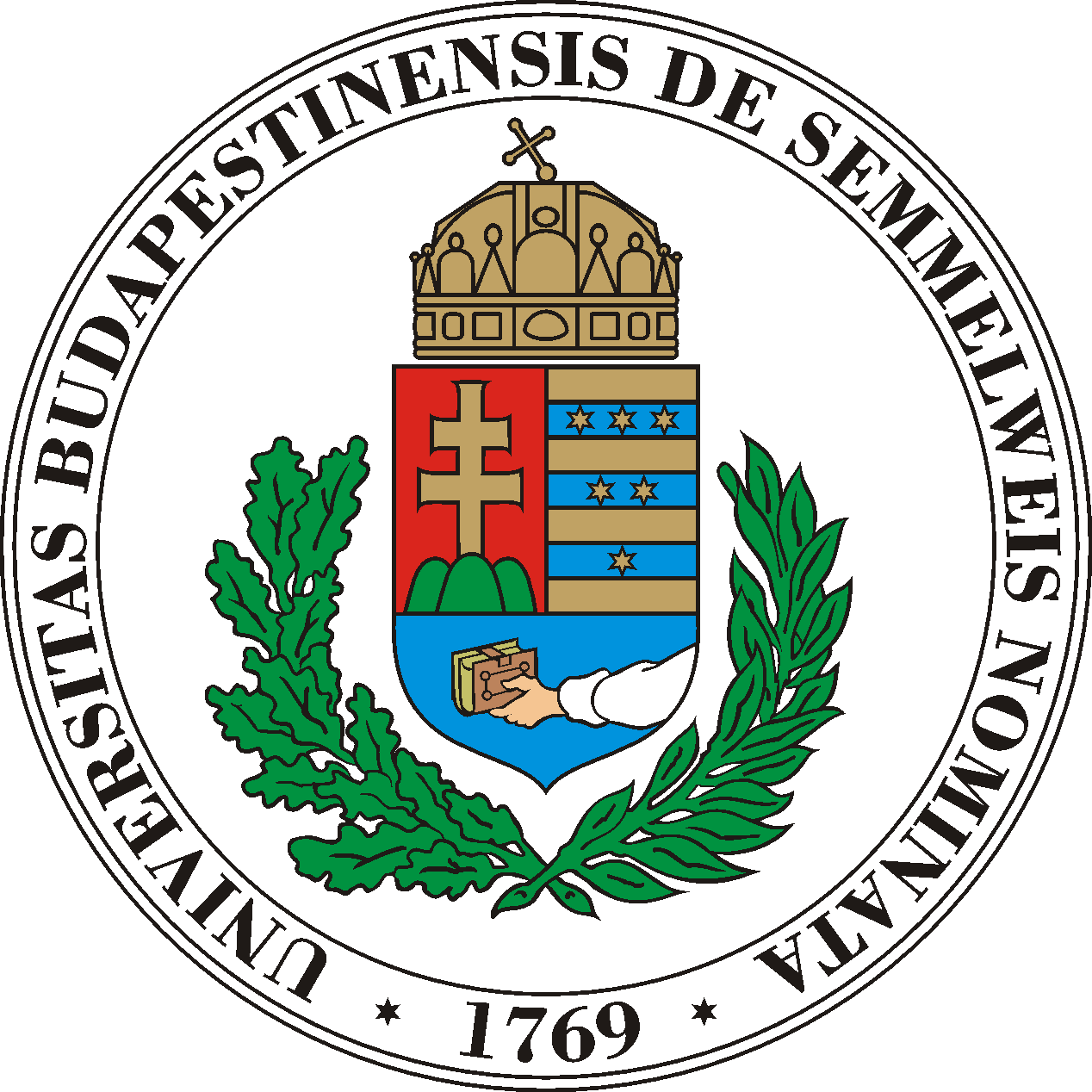 Prosthodontic Final Exam Case Presentation TITLE (Type of Denture)Eg. Complete Denture, FPD, Combined Fixed-Removable Partial Denture etc.
Student:
Consultant: 
Starting and finishing Date of Treatment:
Introduction of the Patient
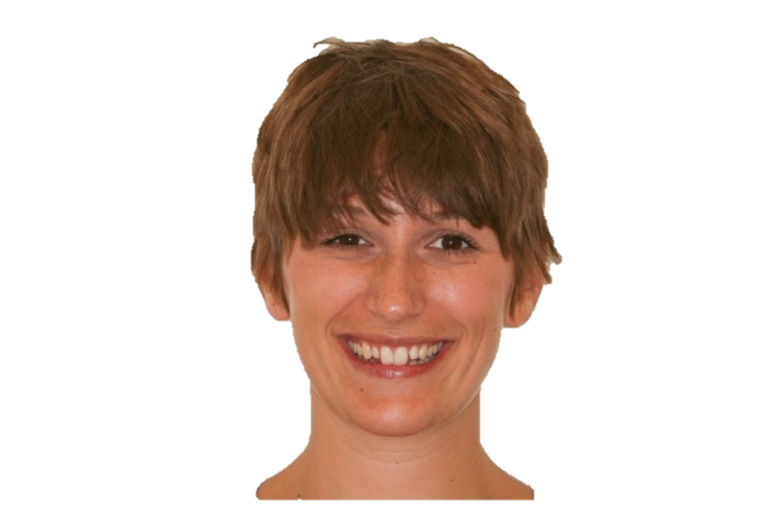 Age, gender
(previous) occupation
The reason for Dental Investigations’s Needs
eg. Pain, Aesthetic Complaints, Instability of Dentures etc.
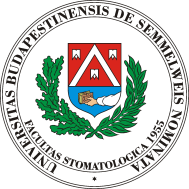 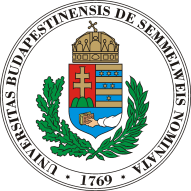 Student
   Date
SEMMELWEIS UNIVERSITY
Department Of Prosthodontics
Prosthodontic Final Exam Case Presentation Title (Type of Denture)
Medical History
Factors which would affect the dental treatment 
General diseases – Medication – relevant adverse effects!
Eg. High blood pressure: Amlodipin (amlodipine, Calcium channel blocker) – AE: gingiva hyperplasia  
Eg. Osteoporosis: Bonviva (Ibandronate: Bisphosphonate) – AE: MRONJ osteonecrosis of the jaw
Allergy (eg. medicaments, metals)
Bad habits, Addiction: Smoking, Alcohol etc. (how much?)
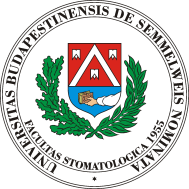 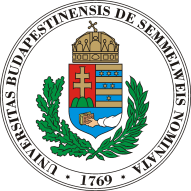 Student
   Date
SEMMELWEIS UNIVERSITY
Department Of Prosthodontics
Prosthodontic Final Exam Case Presentation Title (Type of Denture)
Dental History
(Previously) worn Prosthodontic Appliances (when they were made) 
Extractions (when?)
Other dental treatments, eg. orthodontics, dental surgery etc.
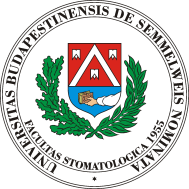 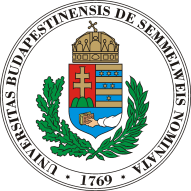 Student
   Date
SEMMELWEIS UNIVERSITY
Department Of Prosthodontics
Prosthodontic Final Exam Case Presentation Title (Type of Denture)
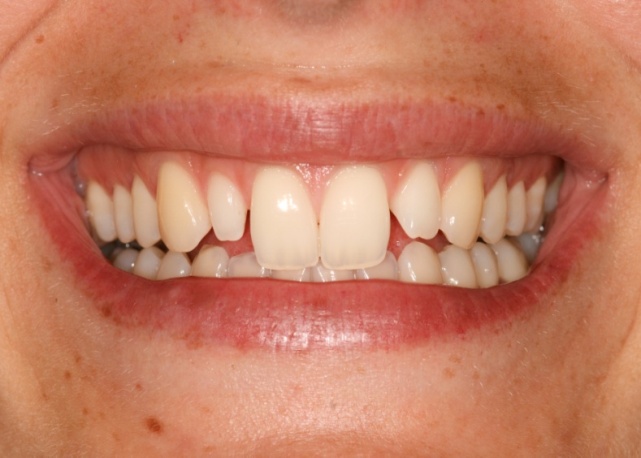 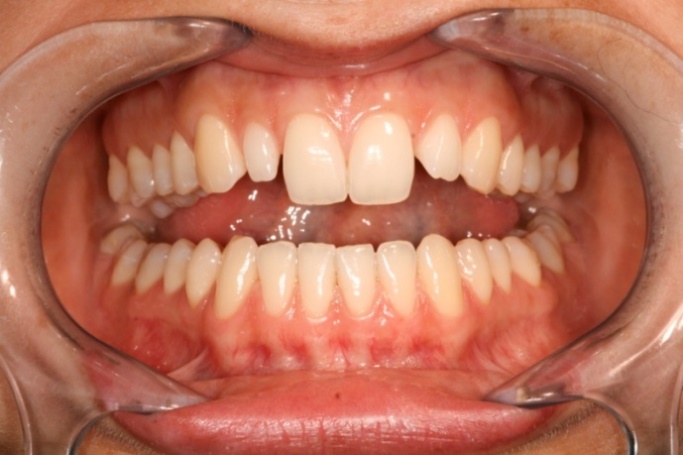 Dental StatusPortrait- and Intraoral Photos
Maxillary arch
Portrait – with natural smile
Maximal Intercuspal Position
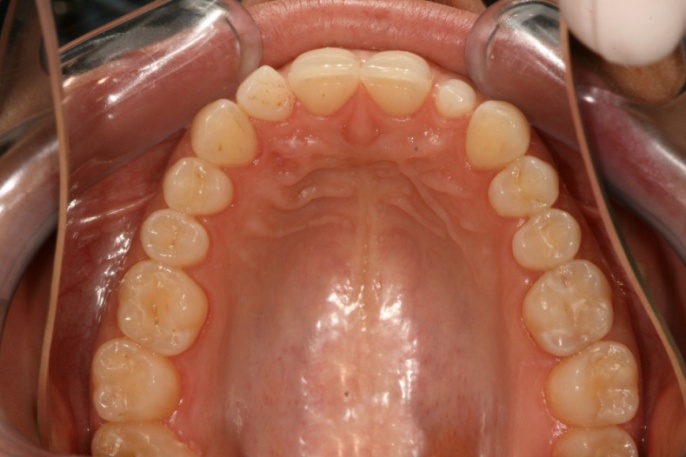 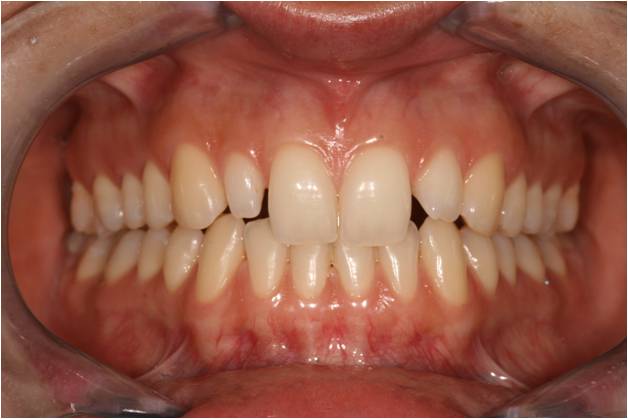 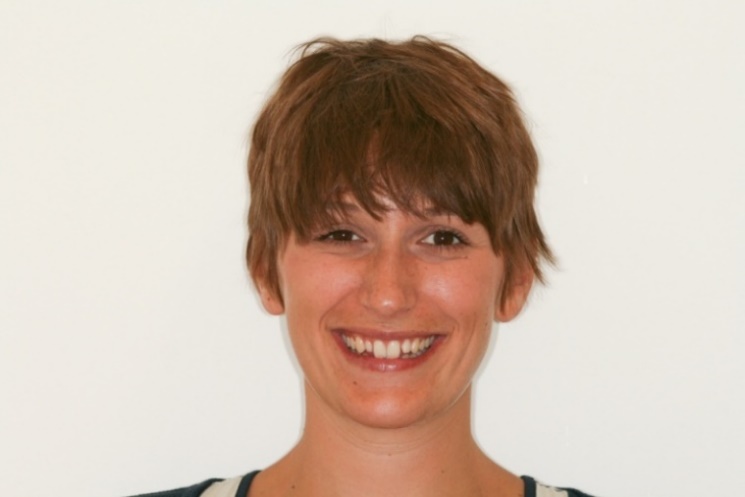 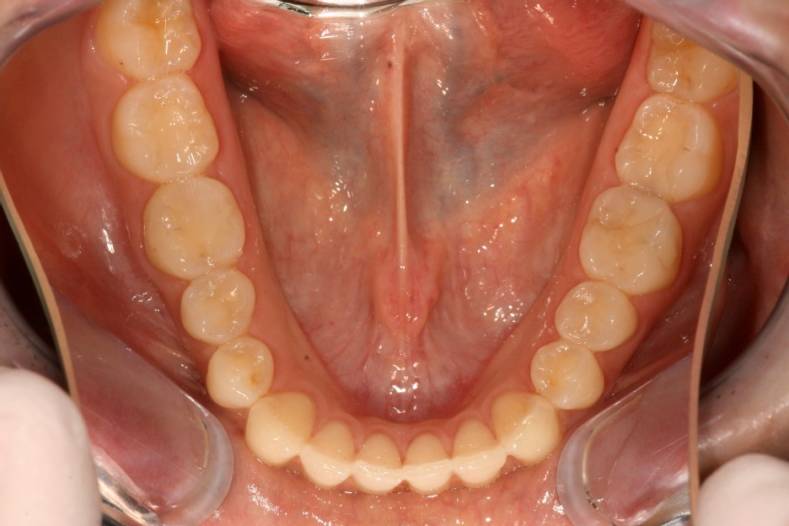 Mandibular arch
Full smile
Mouth slightly open
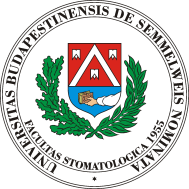 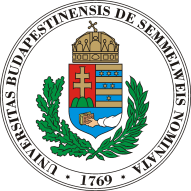 Student
   Date
SEMMELWEIS UNIVERSITY
Department Of Prosthodontics
Prosthodontic Final Exam Case Presentation Title (Type of Denture)
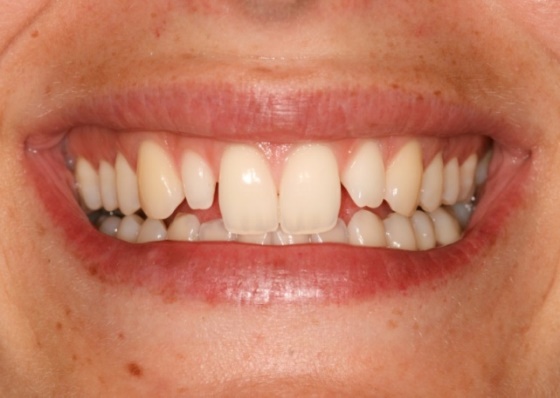 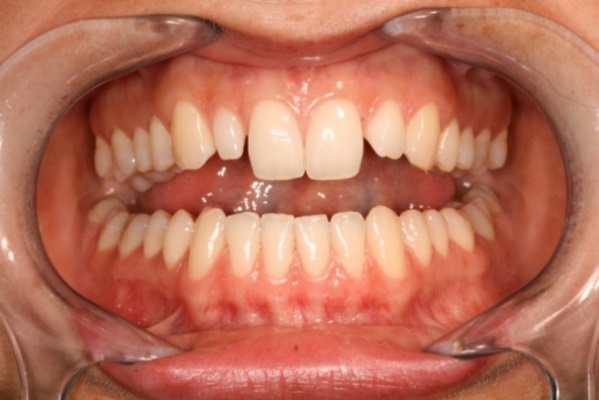 Photo-Aid: Camera settings
f 8
Portrait – with natural smile
Maximal Intercuspal Position
Maxillary arch
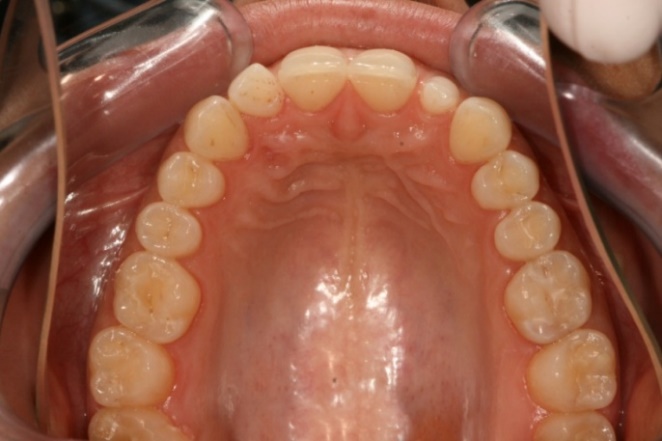 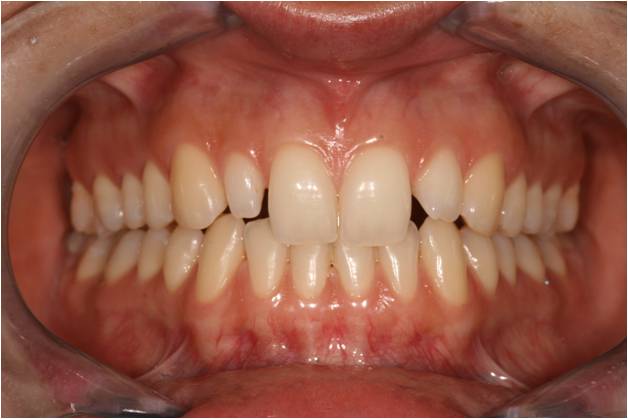 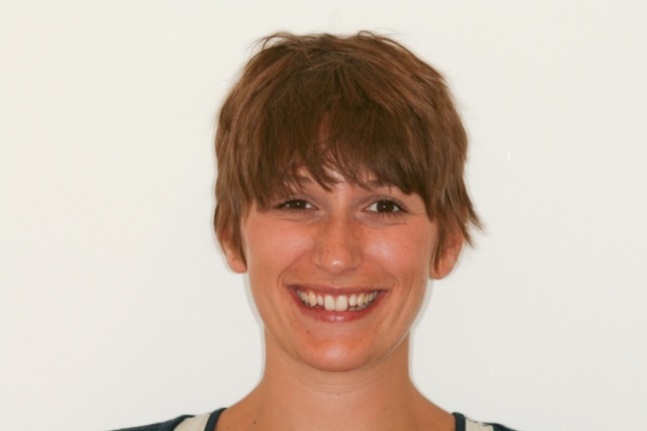 - - - - - - - - - - - - - - - - - - - - - - - - - - - - - - - - - - - - - - - - -
- - - - - - - - - - - - - - - - - - - - - - - - - - - - - - - - - - - - - - - - -
- - - - - - - - - - - - - - - - - - - - - - - - - - - - -
- - - - - - - - - - - - - - - - - - - - - - - - - - - - -
- - - - - - - - - - - - - - - - - - - - - - - - - - - -
3.
1.
5.
Occlusal mirror
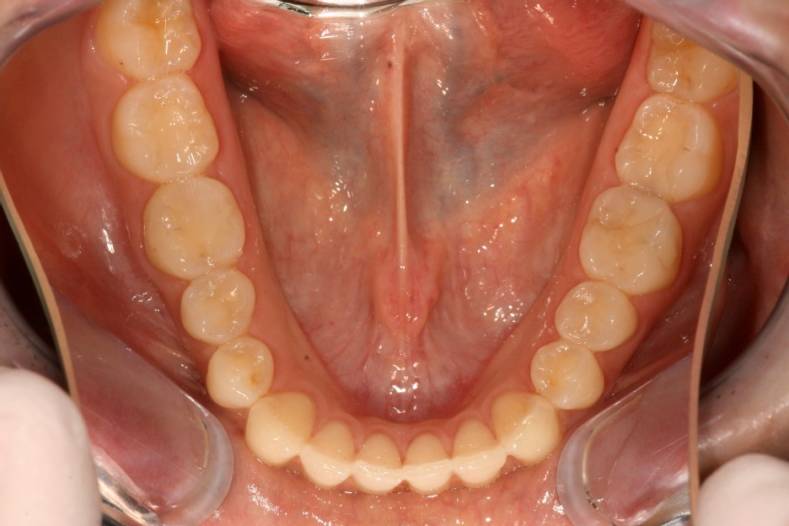 - - - - - - - - - - - - - - - - - - - - - - - - - - - - - - - - - - - - - - - - -
- - - - - - - - - - - - - - - - - - - - - - - - - - - - - - - - - - - - - - - - -
- - - - - - - - - - - - - - - - - - - - - - - - - - - - -
- - - - - - - - - - - - - - - - - - - - - - - - - - - - -
- - - - - - - - - - - - - - - - - - - - - - - - - - - - -
2.
6.
4.
Mouth open
Mandibular arch
Full smile
Cheek retractors (big size)
Manual mode:     f 22,      ISO 200,      1/200;         Flash: M 1/2
- Focus
Camera – Difference in Quality
If you use cellphone for photography, the lighting is poorer and the quality will be lower. 
The settings (picture composition, focus, patients position etc.) however remain the same.
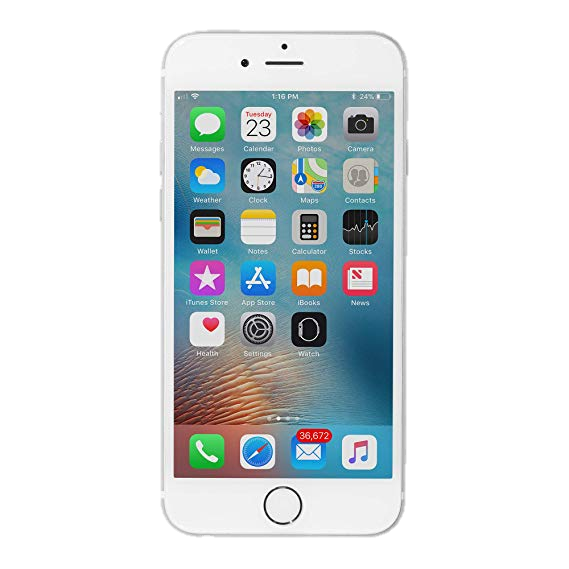 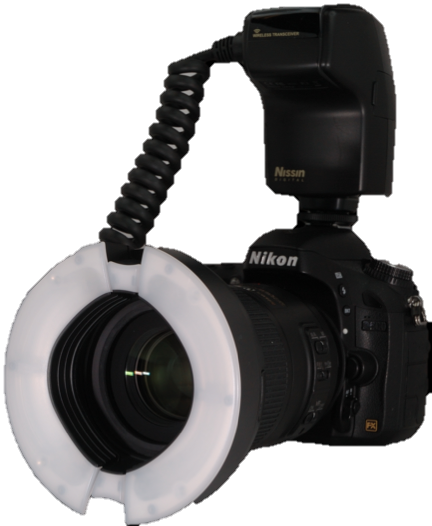 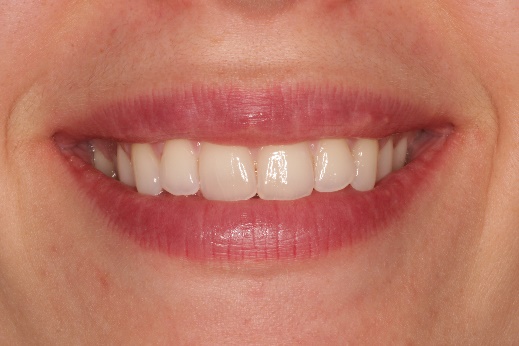 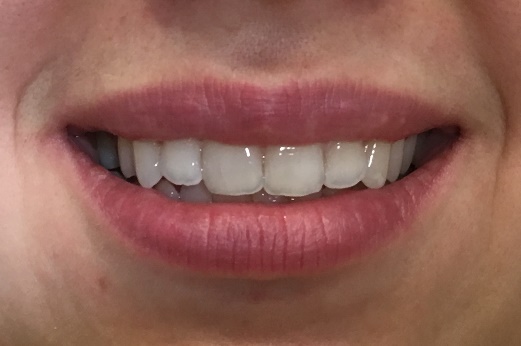 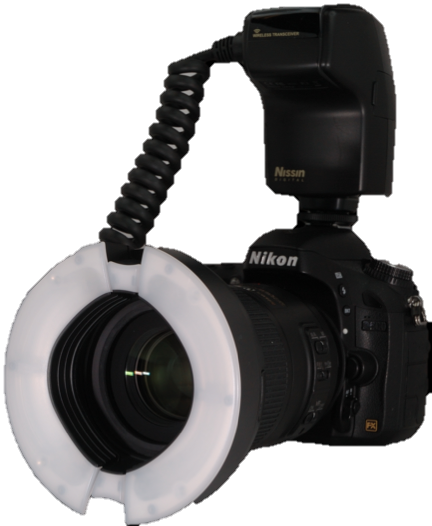 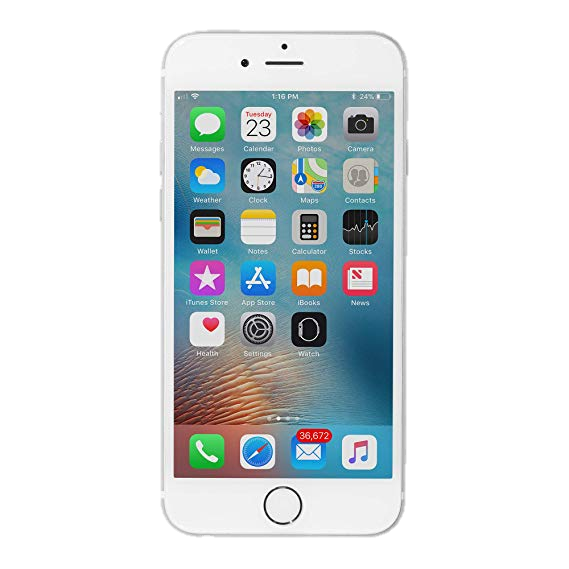 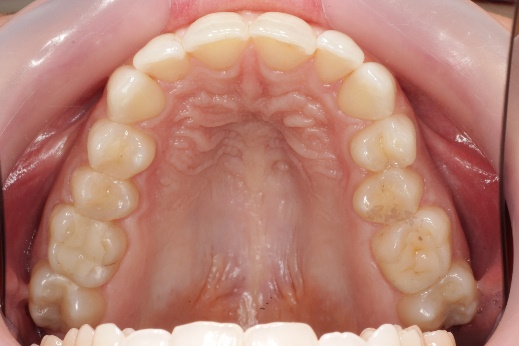 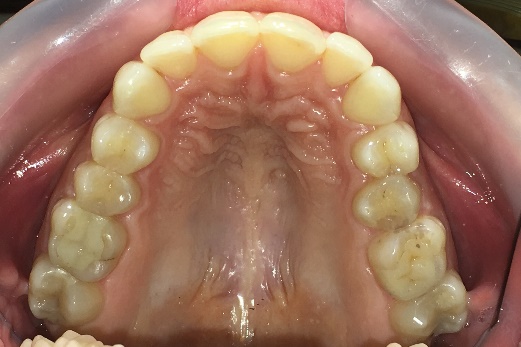 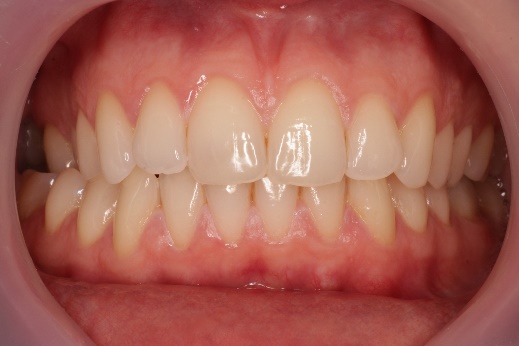 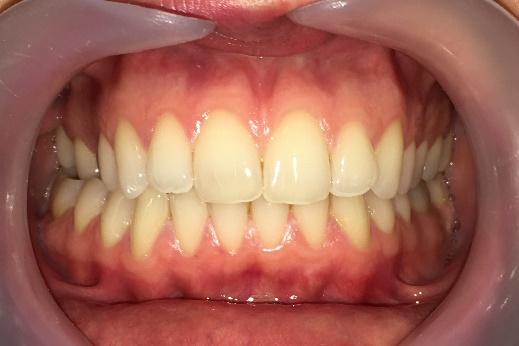 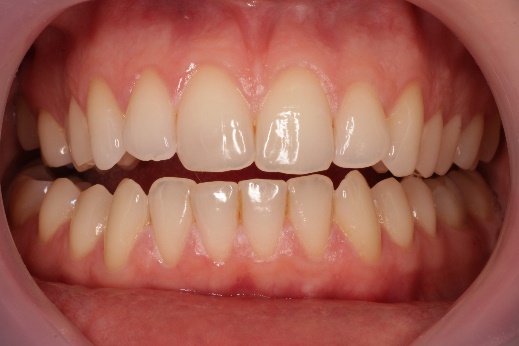 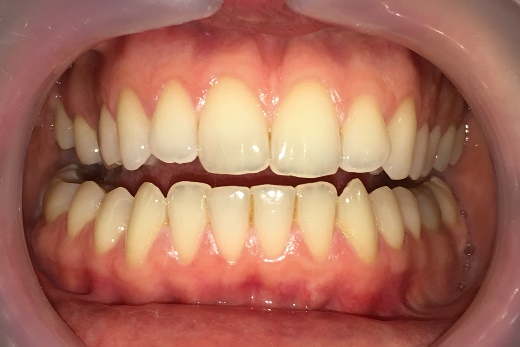 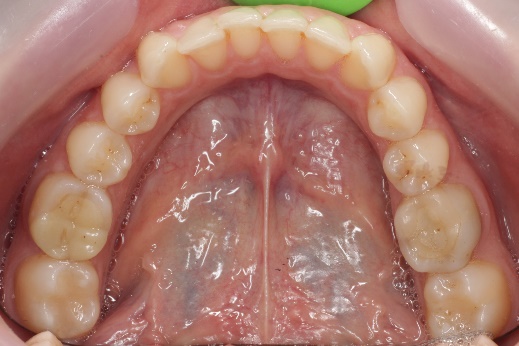 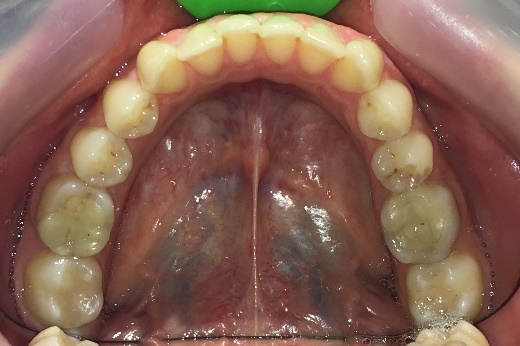 !
Common errors in Photography
A fényképek minőségét jelentősen meghatározza, hogy a kép témája megfelelően helyezkedik-e el a képen. Az alábbiakra kell figyelni tehát:
Fényképezőgép megfelelő beállítása (világosság, fókusz)
Páciens megfelelő pozicionálása (fejtartás, mosoly, szájnyitás mértéke)
Saját pozíciónk, a segédeszközök megfelelő alkalmazása (fénykép szemből, nem oldalról és alulról készüljön, tükör ne legyen párás stb.)
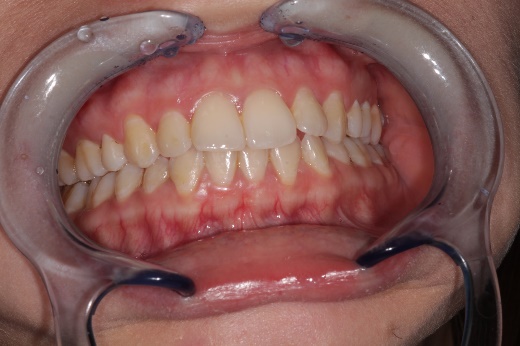 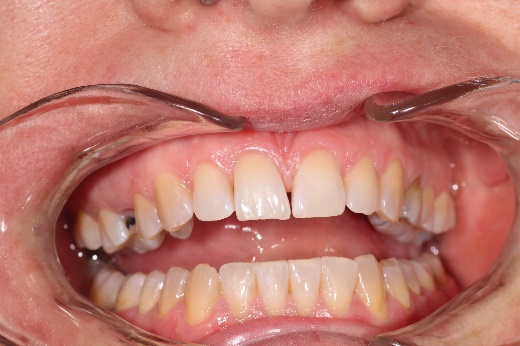 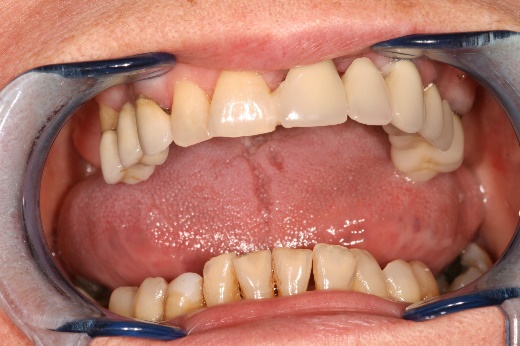 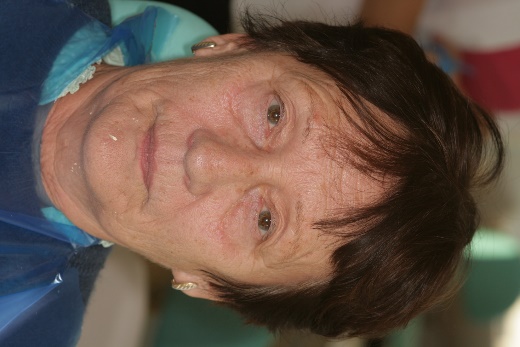 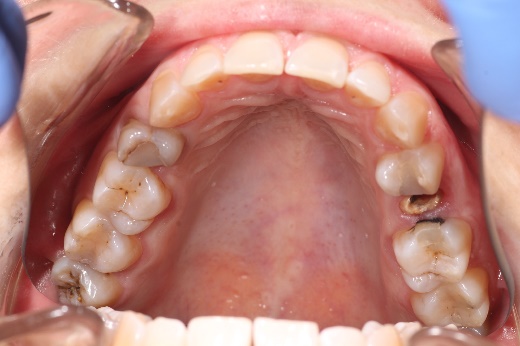 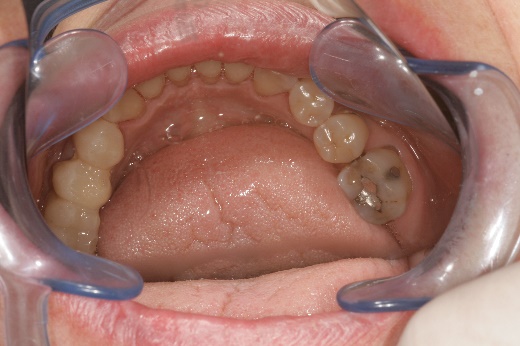 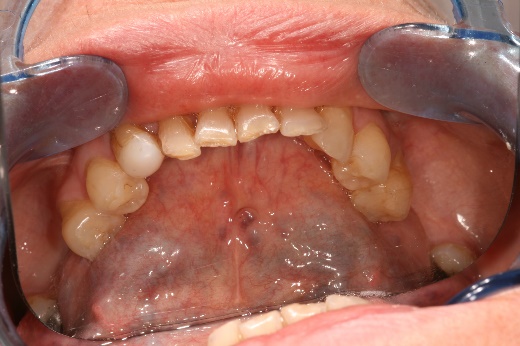 Common errors in Photography
Too bright / too dark picture (overexposed / underexposed)
Image blurry (lack of focus and/or improper depth of field)
Bad positioning: image taken from an improper angle (inferior/superior/canted), improper framing with mirror 
Meaningless content (keep in mind what we want to show!)
No uniform backdrop, fogging of mirror
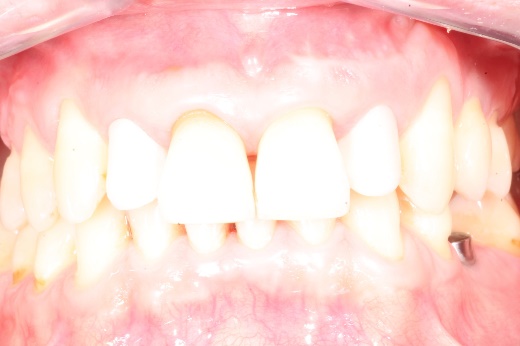 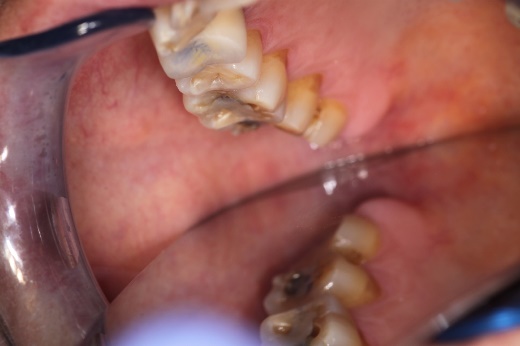 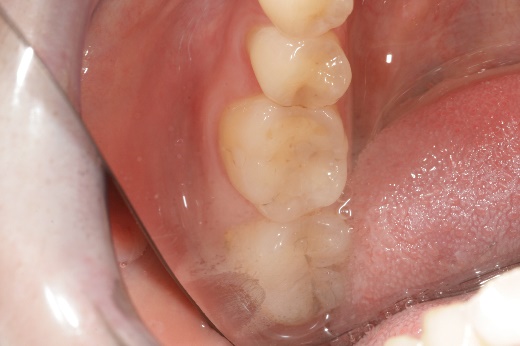 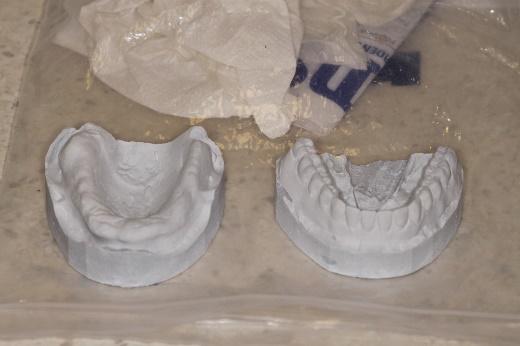 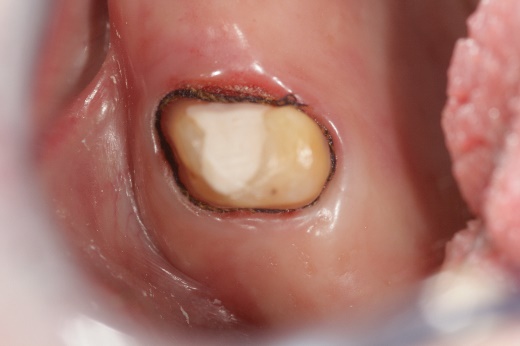 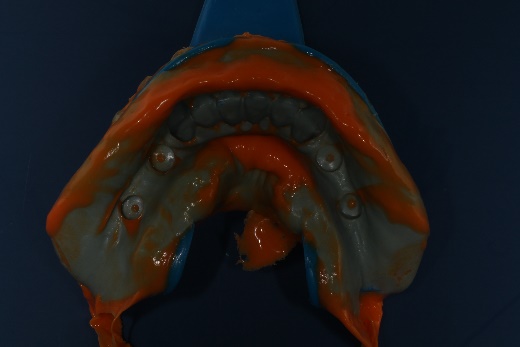 Dental StatusPanoramic Radiograph
NO 
PATIENT’S DATA,
Just 
DATE of 
The X-ray
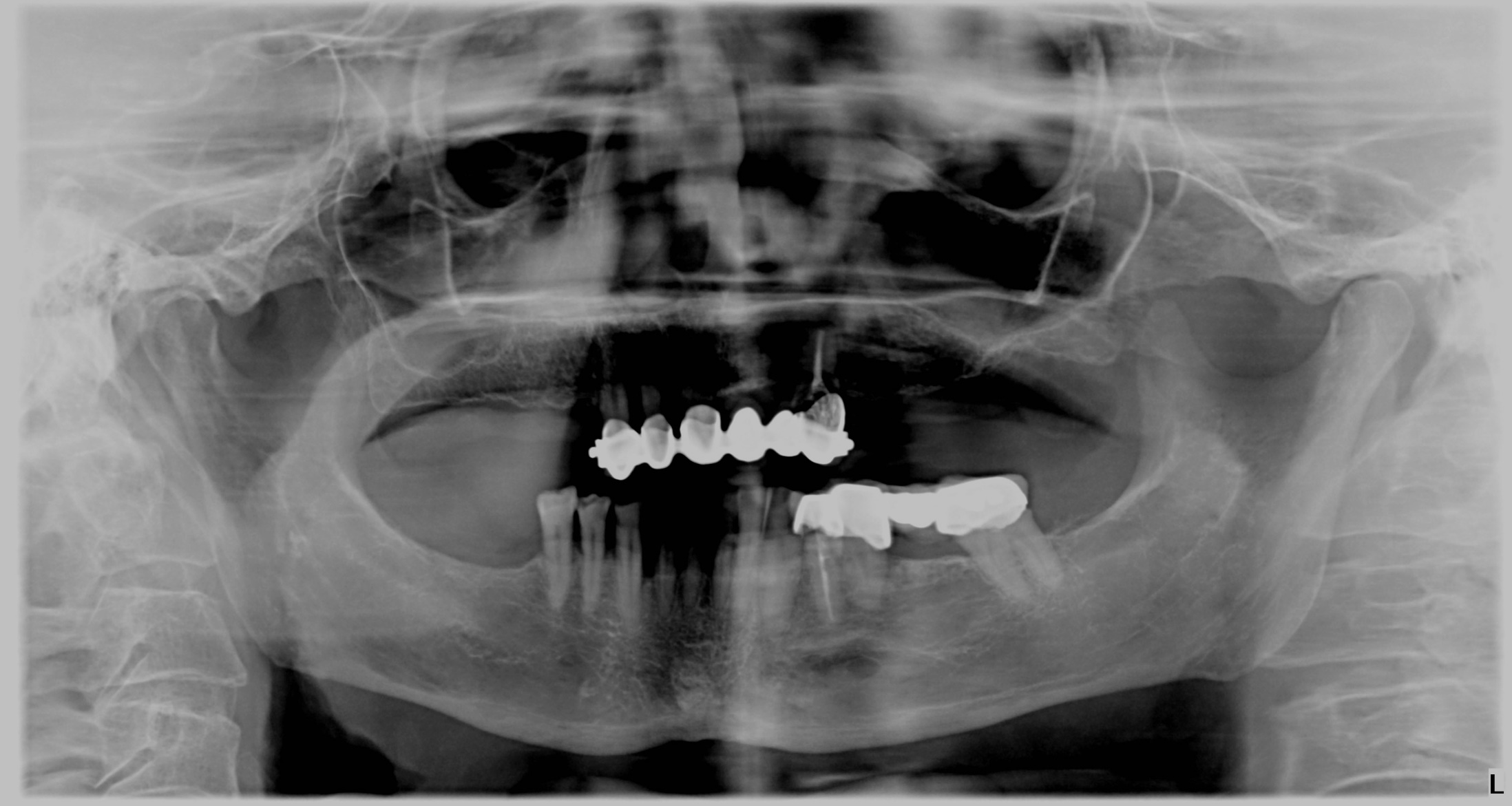 05. 06. 2016.
Please indicate, if the actual status differs from what is shown on the radiograph! Eg. Extractions – „X” mark on the tooth!
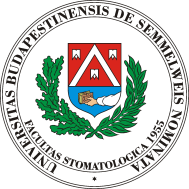 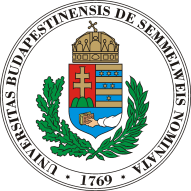 Student
   Date
SEMMELWEIS UNIVERSITY
Department Of Prosthodontics
Prosthodontic Final Exam Case Presentation Title (Type of Denture)
Dental StatusIntraoral radiographs and findings
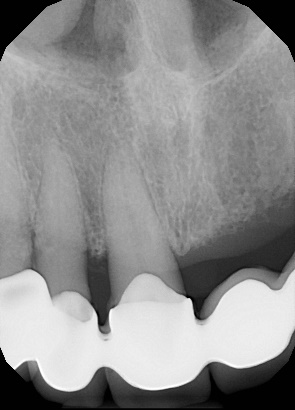 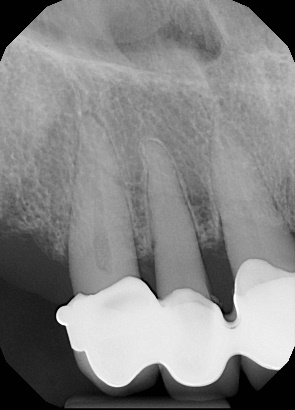 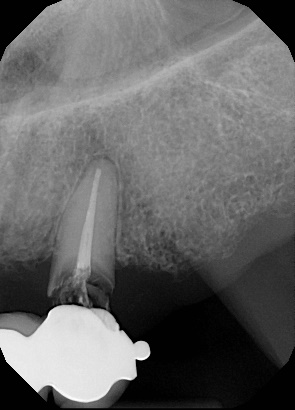 Take a periapical x-ray of each abutment!
grey colour = missing tooth
X = hopeless tooth (to be extracted)
)( = closed extraction gap
C = crown, bridge – )( dimensions 
U = telescope
I = implant
E = root canal treated tooth (endo)
L = periapical lesion
P = post and core
F = filling
D = decay
* = to be replaced
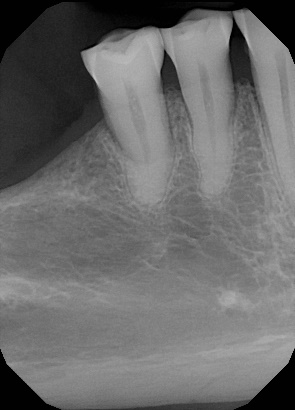 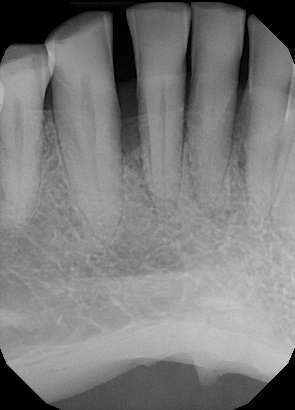 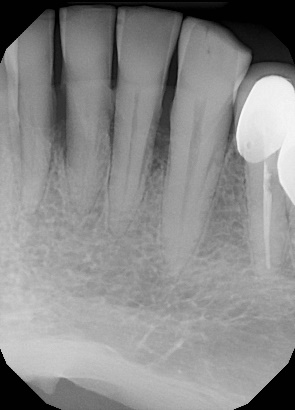 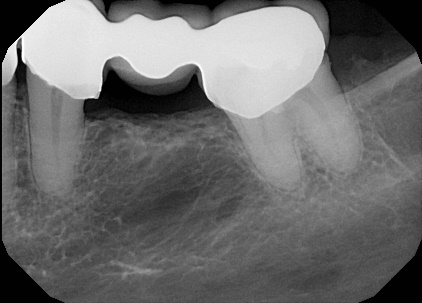 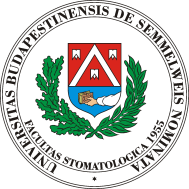 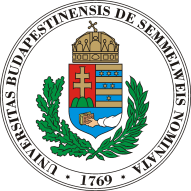 Vizsgázó neve
   Dátum
SEMMELWEIS EGYETEM
Fogpótlástani Klinika
Fogpótlástan Szigorlati EsetbemutatásCím (Fogpótlás Típusa)
Inspection of Head and Neck RegionIntraoral Investigation I.
Stomato-oncological screening: eg. no findings, red/white lesion (where?), precancerous lesions or cancer etc.
TMJ examination: complaints, diagnosis
	eg. Reciprocal clicking – 
		diagnosis: Anterior Disc Displacement 
Static Occlusion - Bite form: eugnathic or dysgnathic






 
Dynamic Occlusion - Type of Guidance: canine/group guidance etc.
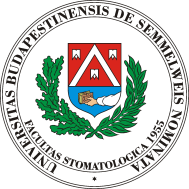 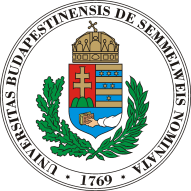 Student
   Date
SEMMELWEIS UNIVERSITY
Department Of Prosthodontics
Prosthodontic Final Exam Case Presentation Title (Type of Denture)
Inspection of Head and Neck RegionIntraoral Investigation II.
Oral hygiene eg. Good, poor
Oral mucosal abnormalities: eg. Denture stomatitis 
Periodontal health: pl. gingivitis (type)             generalized/localized acut/chronic                               periodontitis etc.
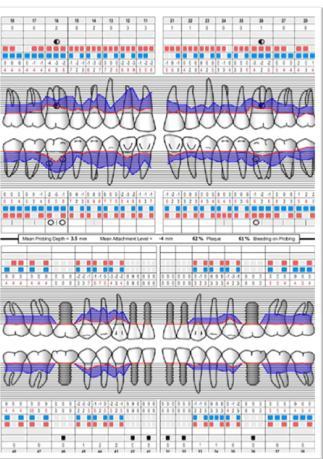 → in case of periodontal disease, periodontal charting is needed! 
www.periodontalchart-online.com
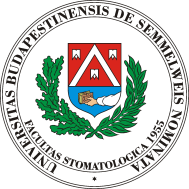 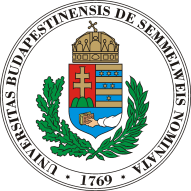 Student
   Date
SEMMELWEIS UNIVERSITY
Department Of Prosthodontics
Prosthodontic Final Exam Case Presentation Title (Type of Denture)
Dental statusUpper Jaw
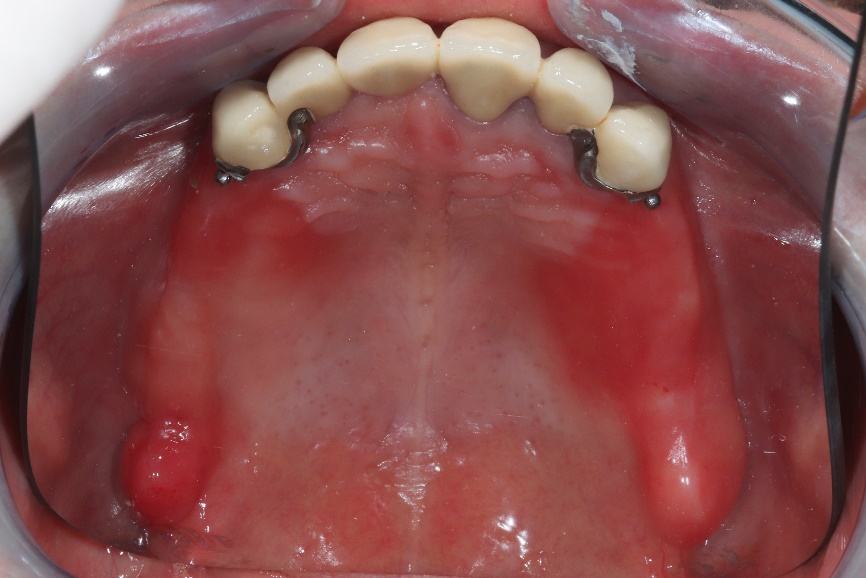 Photo of Upper Jaw  (with and without RPD) and Study cast
Intraoral x-rays
Fábián and Fejérdy Classification of Partially Edentulous Arch: 0 / 1A / 1B / 2A / 2B / 2A/1 / 3
Status (Zsigmondy cross, with indication of Findings)
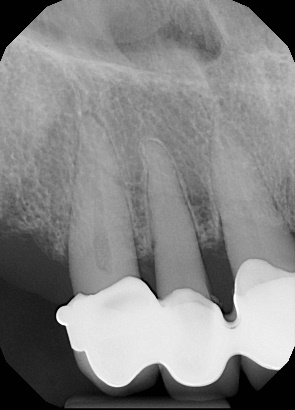 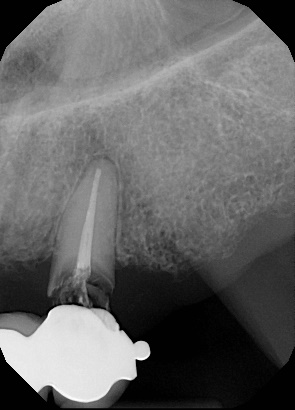 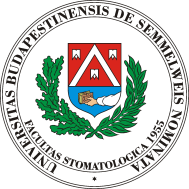 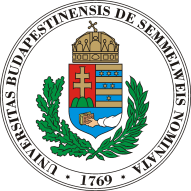 Student
   Date
SEMMELWEIS UNIVERSITY
Department Of Prosthodontics
Prosthodontic Final Exam Case Presentation Title (Type of Denture)
Dental statusLower Jaw
Photo of Upper Jaw (with and without RPD) and Study model
Intraoral x-rays
Fábián and Fejérdy Classification of Partially Edentulous Arch: 0 / 1A / 1B / 2A / 2B / 2A/1 / 3
Status (Zsigmondy cross, with indication of Findings)
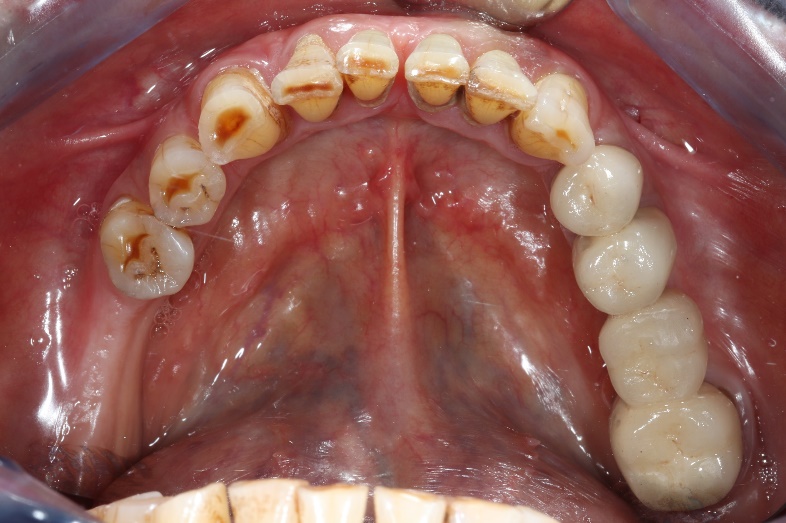 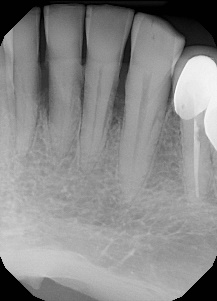 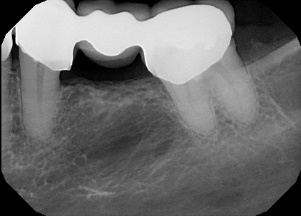 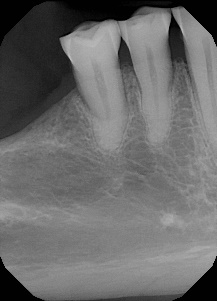 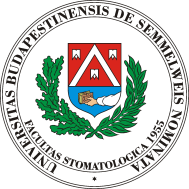 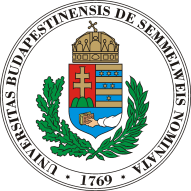 Student
   Date
SEMMELWEIS UNIVERSITY
Department Of Prosthodontics
Prosthodontic Final Exam Case Presentation Title (Type of Denture)
!
Preoperative Treatments
Detailed description (text, drawings and photos!) of Surgical, Periodontal, Conservative treatment plan and treatments. (with methods and materials used)
Detailed description of Prosthodontic Planning phases (eg. Study impressions and casts, diagnostic wax-up and mock-up, smile design etc. Photos!)
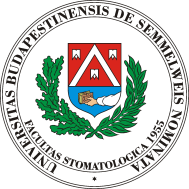 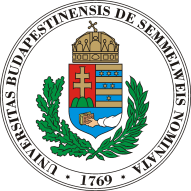 Student
   Date
SEMMELWEIS UNIVERSITY
Department Of Prosthodontics
Prosthodontic Final Exam Case Presentation Title (Type of Denture)
Prosthodontic Treatment Plan
Description and drawings!
Meaning of colours:
Blue = metal,  Green = Ceramic, Red = Acrylic
Yellow = precision attachment (female part)
Orange = zirconia
UPPER JAW: FIXED partial denture (FPD)
4-unit porcelain fused to metal (PFM) bridge (CoCr) 
	Retainers: 16, 13
	Pontics: 15, 14
Cast post and core / Dowel core, PFM (CoCr) crown: 24

Lower Jaw: COMBINED FIXED-REMOVABLE PARTIAL DENTURE
Fixed appliance:
2-unit PFM (CoCr) splint: 
	Retainers: 34, 33
        	Semi-precision attachment: Preci-Vertix slide attachment 	patrix (male part) with lingual parallel milled shoulder and 	interlock (34)
2-unit PFM (CoCr) splint: 
	Retainers: 44, 43
        	Semi-precision attachment: Preci-Vertix slide attachment 	patrix (male part) with lingual parallel milled shoulder and 	interlock (34)
Removable appliance: attachment-retained removable partial denture
Acrylic base, cast metal mesh framework (CoCr) , lingual bar major connector
Semi-precision attachment: preci vertix slide attachment matrix (female part), lingual bracing arm (indirect retainer) with interlock 44, 34 
Replaced teeth: 47, 46, 45, 35, 36, 37 (6 pcs) acrylic artificial teeth
Dento-mucosal support
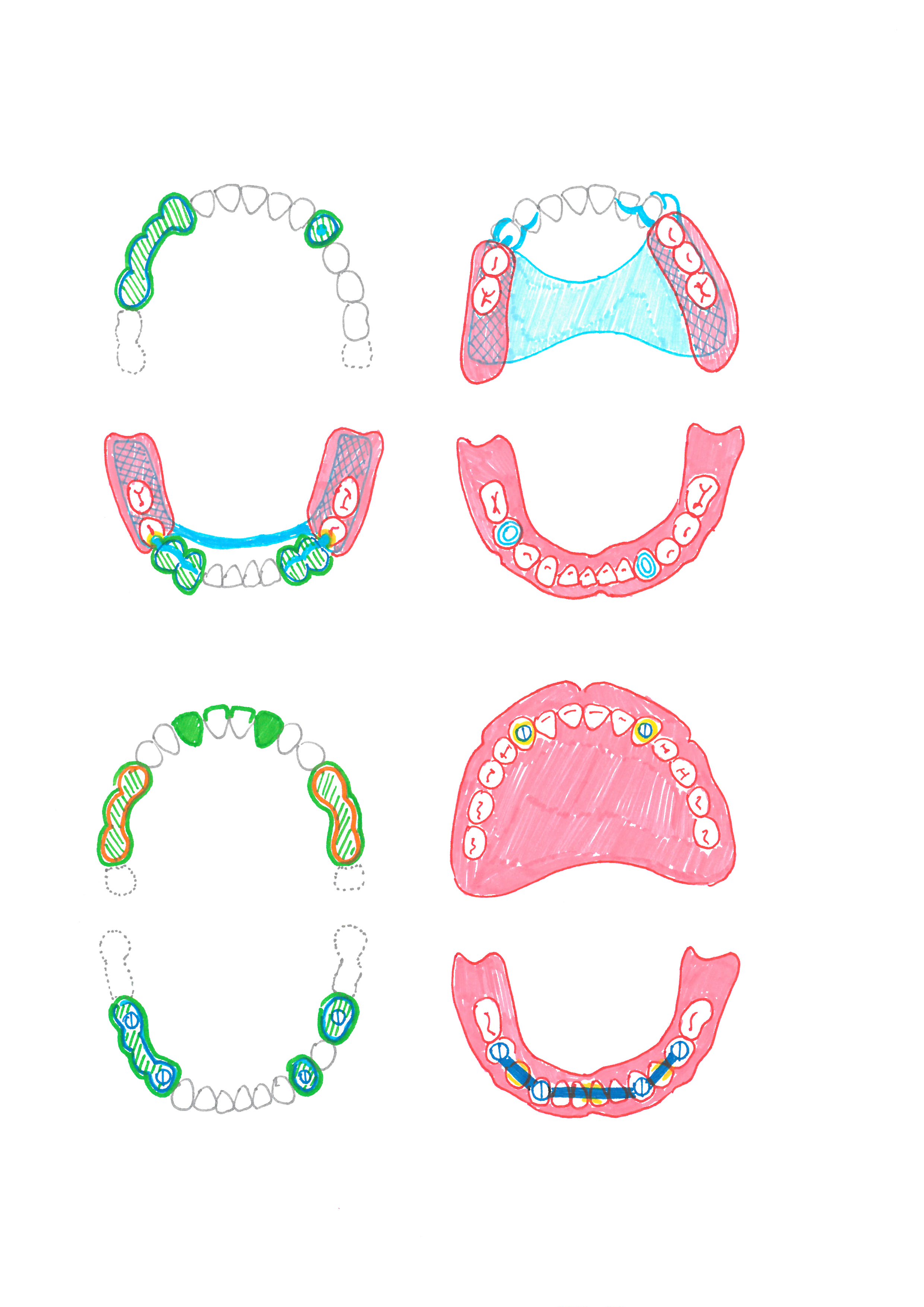 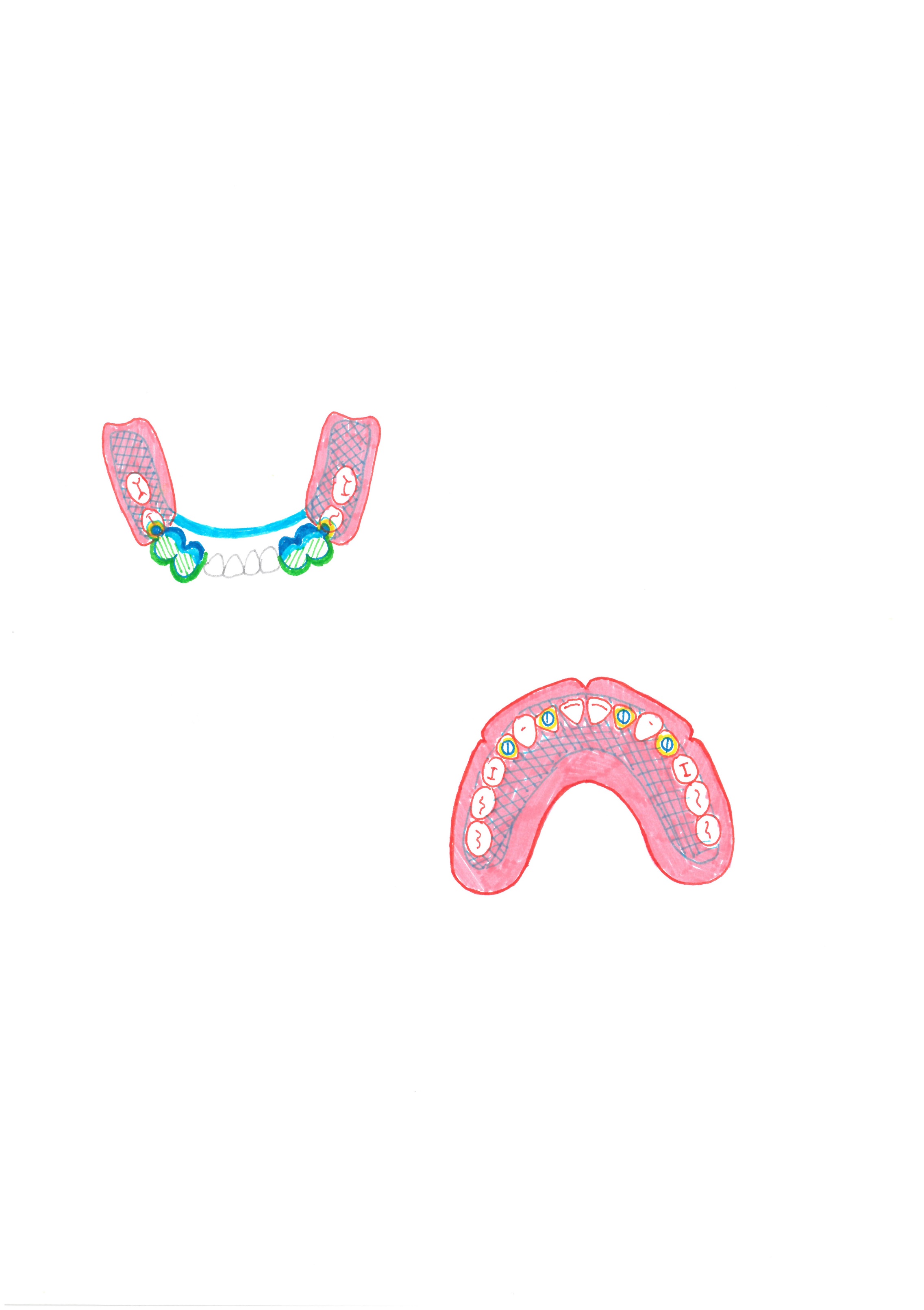 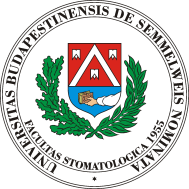 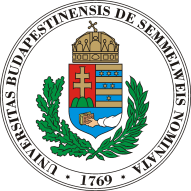 Student
   Date
SEMMELWEIS UNIVERSITY
Department Of Prosthodontics
Prosthodontic Final Exam Case Presentation Title (Type of Denture)
Prosthodontic Treatment Plan
Description and drawings!
Meaning of colours:
Blue = metal,  Green = Ceramic, Red = Acrylic
Yellow = precision attachment (female part)
Orange = zirconia
UPPER JAW: CLASP-RETAINED Removable Partial Denture (RPD)
Dento-mucosal support
Acrylic base, cast metal (CoCr) mesh framework and (butterfly) palatal strap major connector
14: mesial occlusal rest
Clasp-retention
14: back-action clasp
23: Roach C clasp
13, 22: bracing arms
5 pcs acrylic artificial teeth (15, 16, 24, 25, 26)

Lower Jaw: telescopic Overdenture
Muco-dental support
Acrylic base 
Telescopic retention
Cylindro-conical primary coping (CoCr): 33, 45
Cylindro-conical secondary coping (CoCr): 33, 45
12 pcs acrylic artificial teeth (36-46)
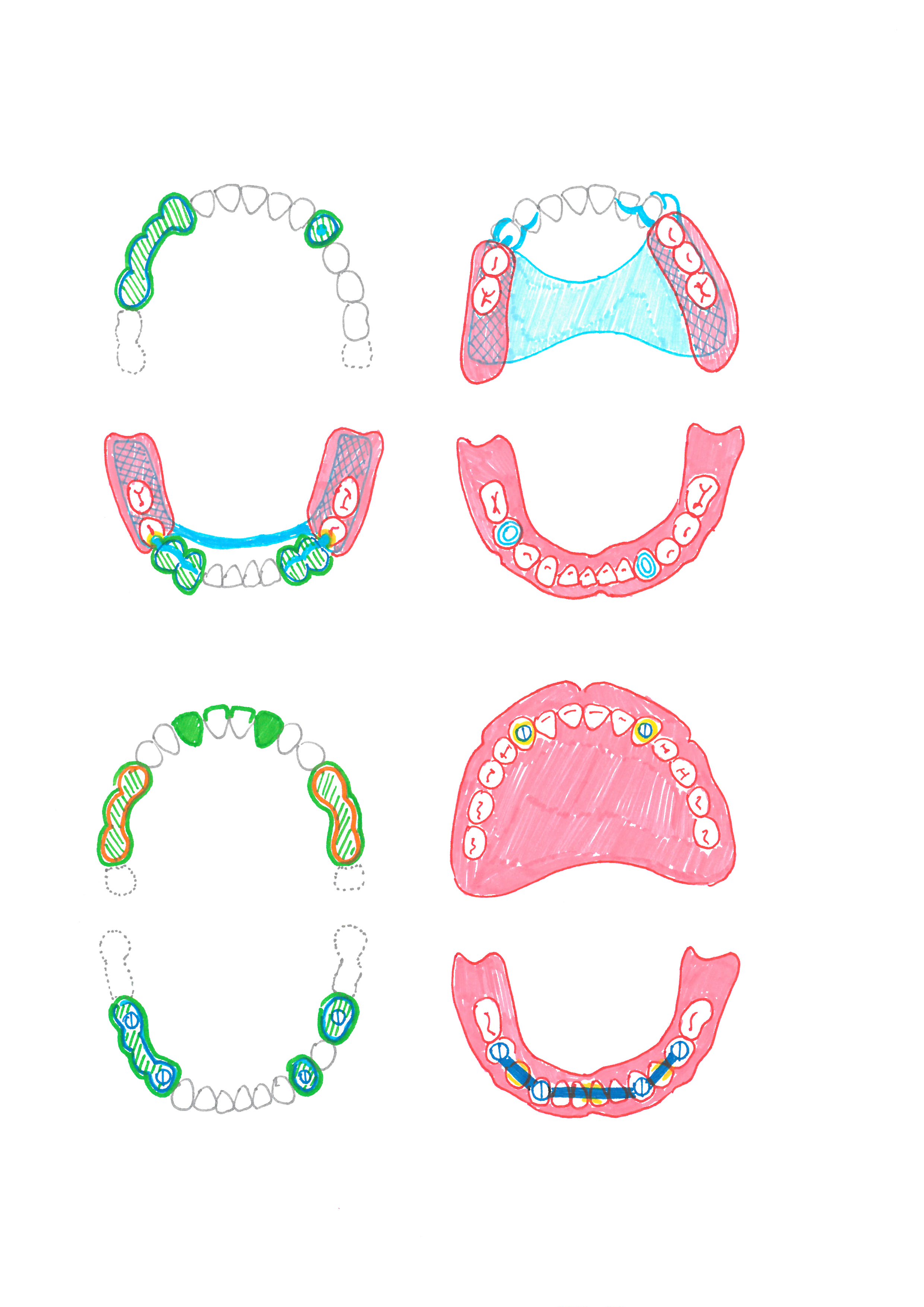 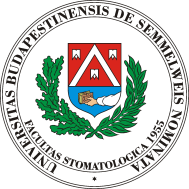 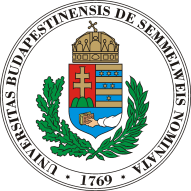 Student
   Date
SEMMELWEIS UNIVERSITY
Department Of Prosthodontics
Prosthodontic Final Exam Case Presentation Title (Type of Denture)
!
Prosthodontic Treatment Plan
Description and drawings!
Meaning of colours:
Blue = metal,  Green = Ceramic, Red = Acrylic
Yellow = precision attachment (female part)
Orange = zirconia
Felső állcsont: RÖGZÍTETT fogpótlás
11, 21 lithium-diszilikát kerámia héj (préskerámia, e.max®)
12, 22 lithium-diszilikát kerámia korona (préskerámia, e.max®)

[17-x-15] 3-tagú, cirkonium-dioxid vázas kerámia híd 
	Leplezett horgonykoronák: 17, 15
	Leplezett hézagfog: 16
[27-x-75] 3-tagú, cirkonium-dioxid vázas kerámia híd 
	Leplezett horgonykoronák: 27, 25
	Leplezett hézagfog: 26


Alsó állcsont: Implantációs rögzített FOGPÓTLÁS
34 cementtel rögzített fémkerámia korona (CoCr)
gyári titán protetikai fej (pl. TiDesign®) (pl. Astra TX) bone level implantátumon
36 cementtel rögzített fémkerámia korona (CoCr)
gyári titán protetikai fej (pl. TiDesign®) (pl. Astra TX) bone level implantátumon
[36-x-34] 3-tagú, csavaros rögzítésű fémkerámia híd (CoCr)
2db gyári titán protetikai fej (pl. Uni Abutment®) (pl. Astra TX) 36 és 34 pozícióban lévő bone level implantátumon
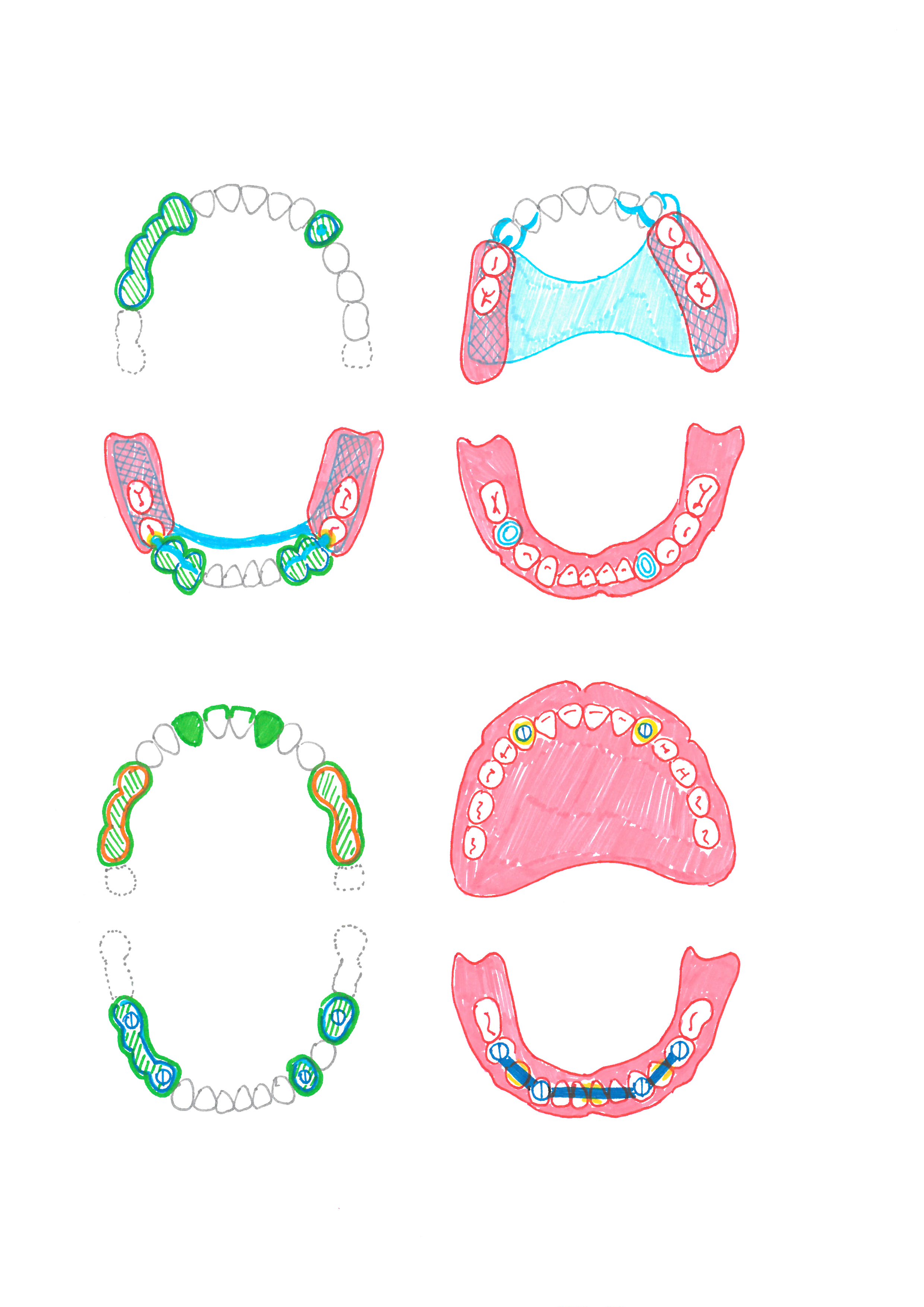 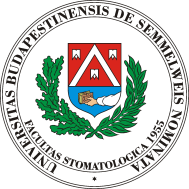 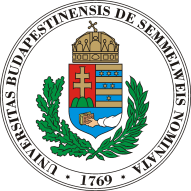 Vizsgázó neve
   Dátum
SEMMELWEIS EGYETEM
Fogpótlástani Klinika
Fogpótlástan Szigorlati EsetbemutatásCím (Fogpótlás Típusa)
!
Prosthodontic Treatment Plan
Description and drawings!
Meaning of colours:
Blue = metal,  Green = Ceramic, Red = Acrylic
Yellow = precision attachment (female part)
Orange = zirconia
Felső állcsont: Implantációs FEDŐLEMEZES FOGPÓTLÁS
Megtámasztás: muko-implantális
Patkó alakban redukált akrilát alaplemez, fémhálós merevítéssel
Elhorgonyzás: gömbretenciós fej 14, 12, 22, 24-es pozícióban
14 db keményakrilát műfog (17-27)


Alsó állcsont: Implantációs FEDŐLEMEZES FOGPÓTLÁS
Megtámasztás: implanto-mukozális
Redukált akrilát alaplemez, fémhálós merevítéssel
Elhorgonyzás: merevítőrúd-rendszerrel
Preci horix® típusú merevítőrúd a 45-43-33-35 pozícióban lévő implantátumok között 
14 db keményakrilát műfog (37-47)
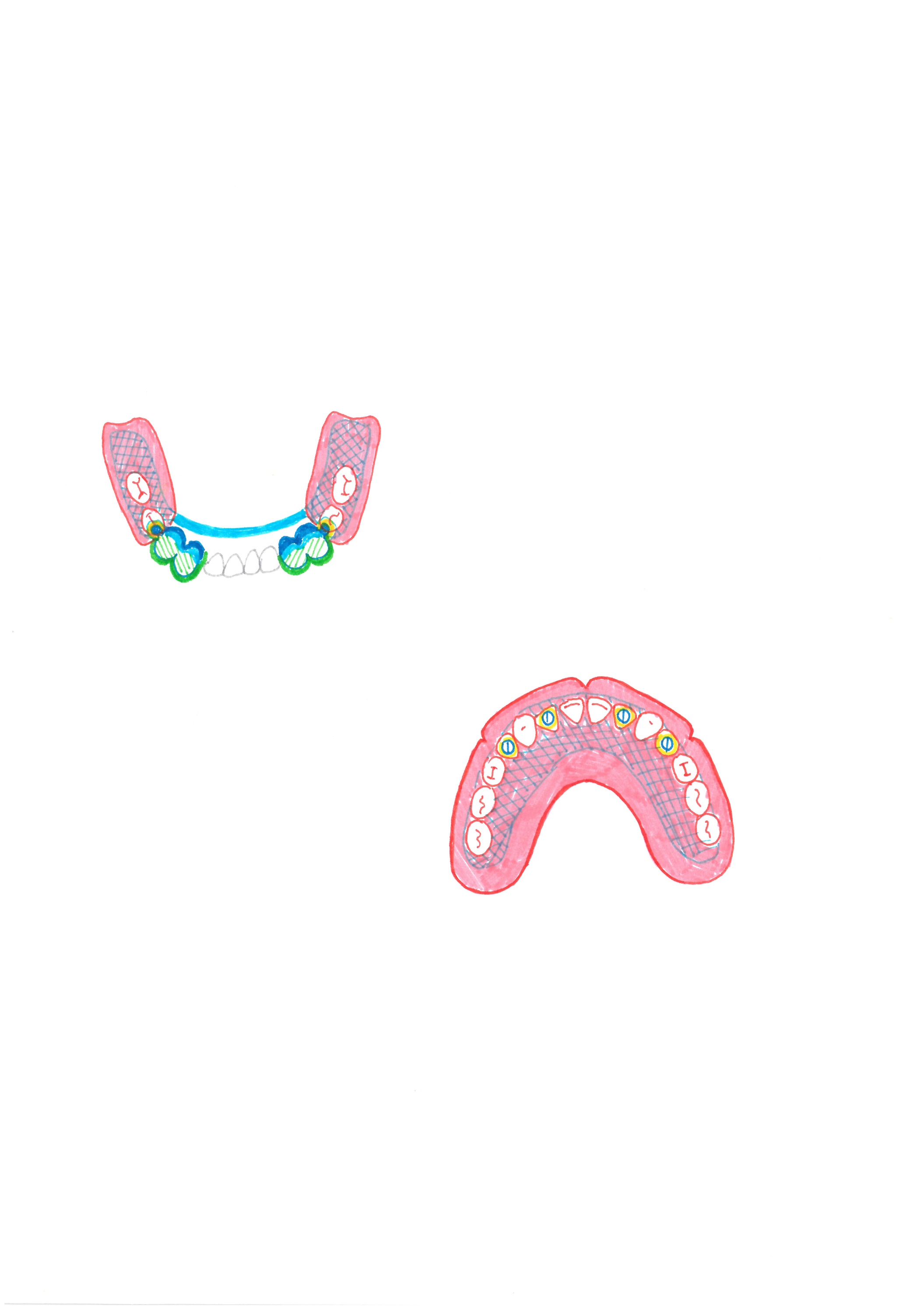 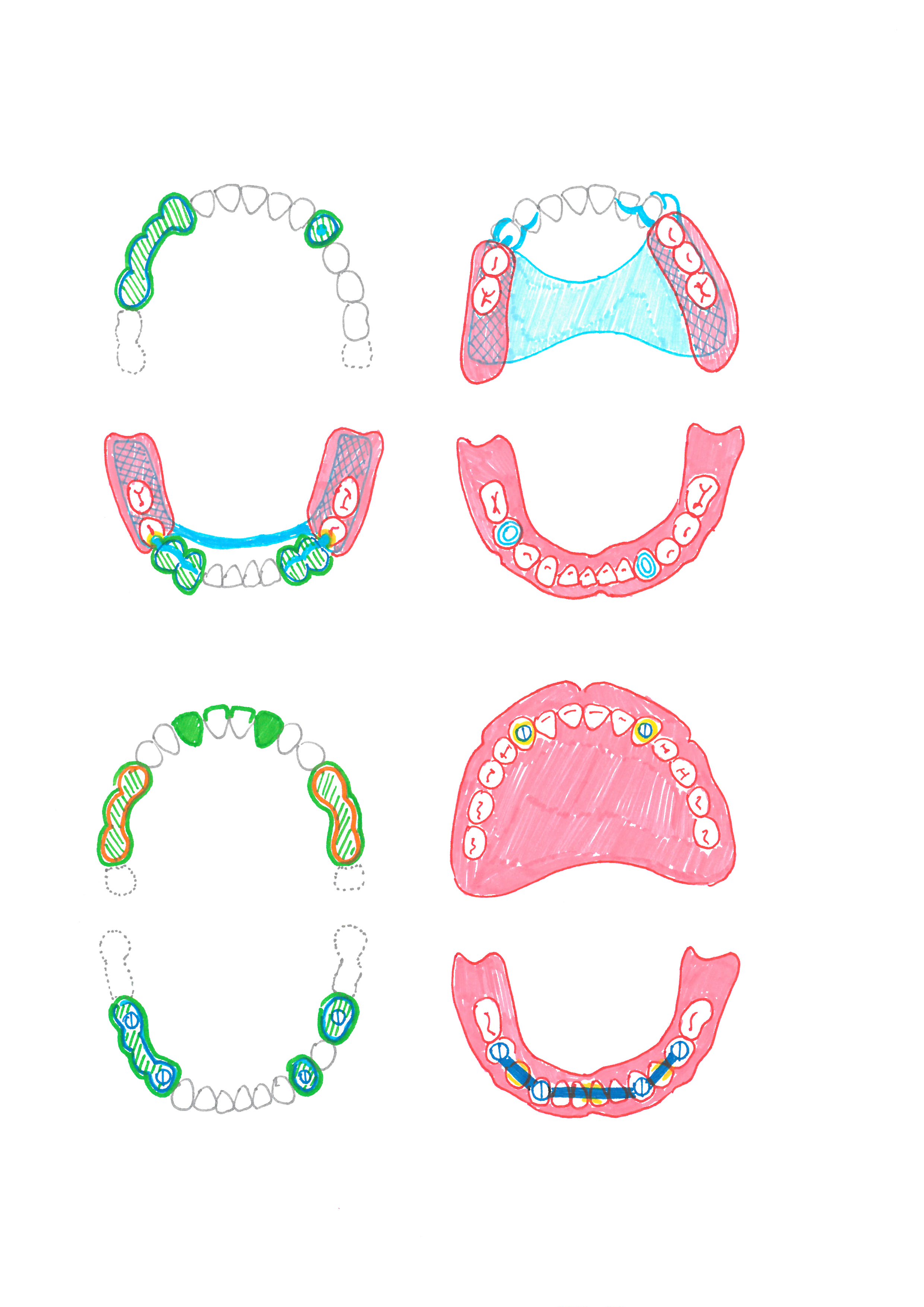 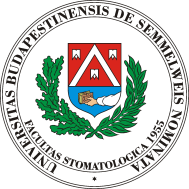 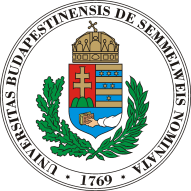 Vizsgázó neve
   Dátum
SEMMELWEIS EGYETEM
Fogpótlástani Klinika
Fogpótlástan Szigorlati EsetbemutatásCím (Fogpótlás Típusa)
Prosthodontic ProceduresStep by step
Indicate the different treatment phases on new slides, create a logical structure! 
The title of the Slides of Prosthodontic treatment Phases should be the name of these Phases. 
	SEE the Study-Aid (following slides)
Indicate the methods used, as well as the type, name and producer of the materials!
precisional-situational impression, putty-wash technique; C-Silicone impression material; Zetaplus+Oranwash (Zhermack®)
Eg. glass ionomer luting cement, Ketac Cem (3M ESPE®)
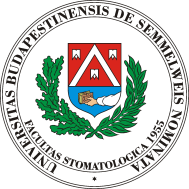 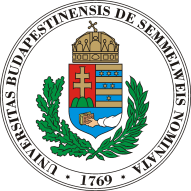 Student
   Date
SEMMELWEIS UNIVERSITY
Department Of Prosthodontics
Prosthodontic Final Exam Case Presentation Title (Type of Denture)
Short term controlLong term control
Professional oral hygiene treatment, repeated instruction and motivation - if necessary.
Recheck Status.
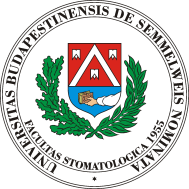 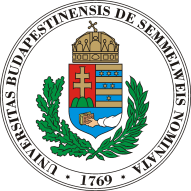 Student
   Date
SEMMELWEIS UNIVERSITY
Department Of Prosthodontics
Prosthodontic Final Exam Case Presentation Title (Type of Denture)
CONTENT-AID
Description of Conservative Treatments
Before photo, periapical X-ray
Filling procedure:
Prepared, Ready Cavity
Rubber dam, matrix, wedge in situ
Finished, polished restoration
Endodontic treatment:
Access cavity with rubber dam
Photo with apex locator, X-ray for working length 
Control radiograph
Inlay/onlay/overlay:
Prepared cavity
Impressions, models
Temporary restoration
Final restoration on the cast
Rubber dam, matrix, wedge in situ
Finished, polished restoration (occlusal view, ICP)
Lsd. Konzerváló Fogászati Klinika esetbemutatási protokollját!
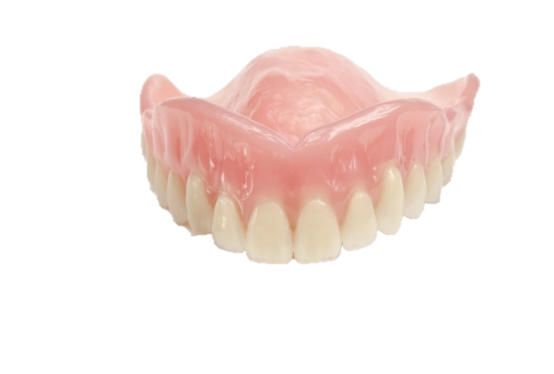 Complete denture
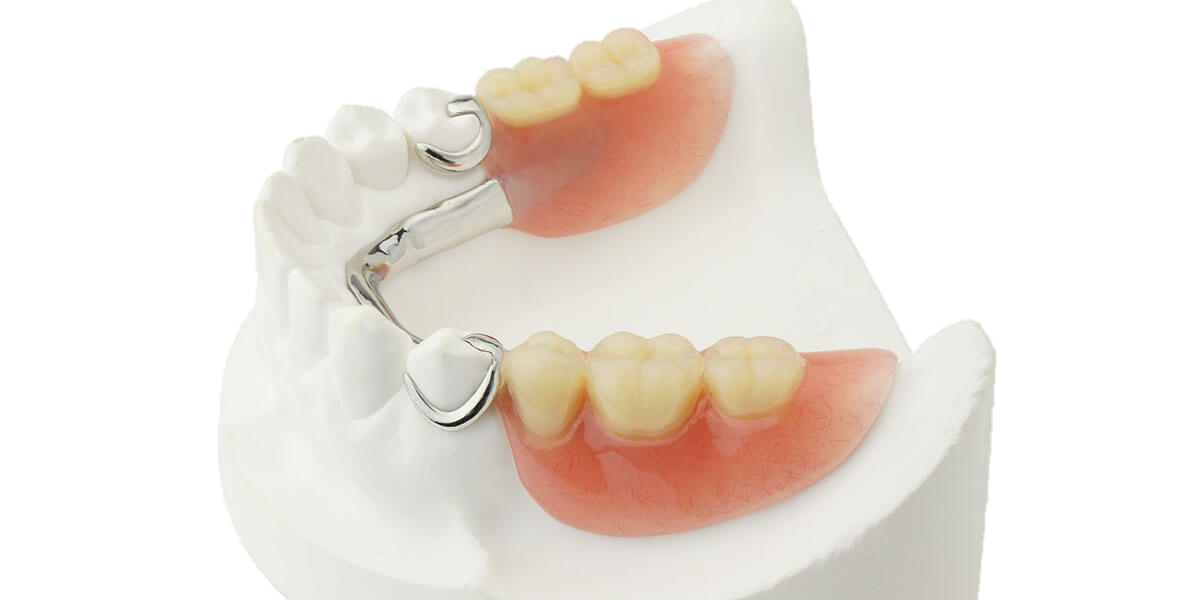 Clasp-retained RPD with metal baseplate
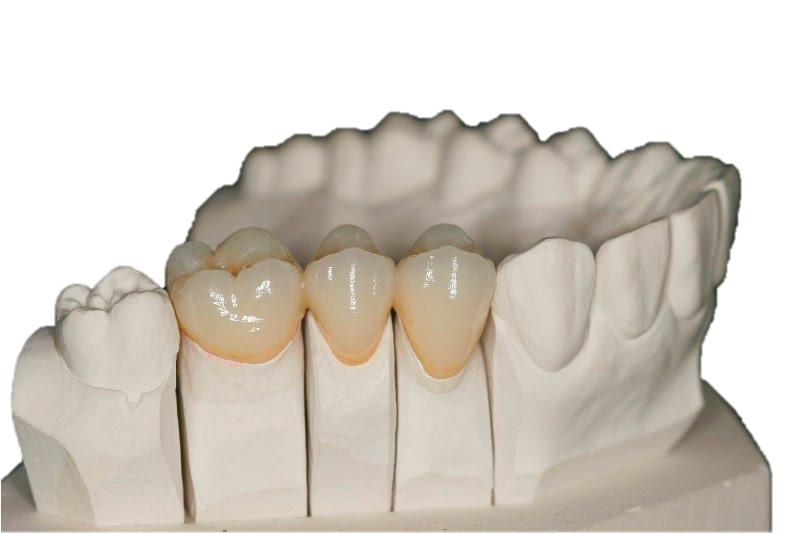 Fixed prosthodontic appliances (FPD)
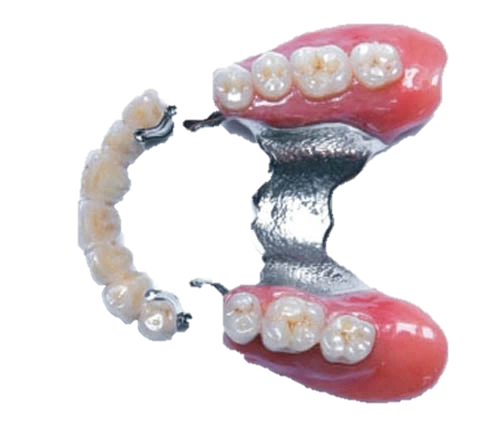 Combined fixed-removable partial denture
Telescopic overdenture
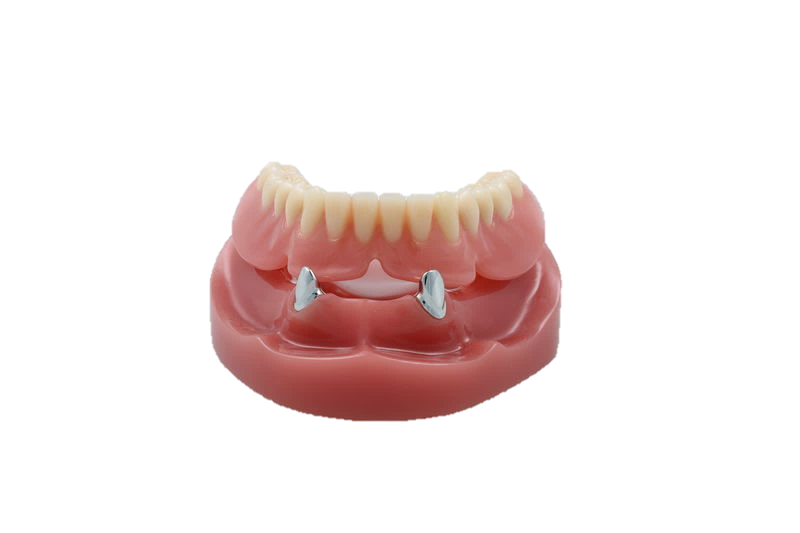 Implant-retained crowns and bridges
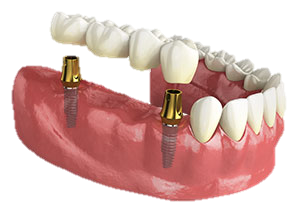